Русский язык.
«Условно графическое обозначение предложения»
Рагозина Наталья Васильевна
Государственное бюджетное учреждение  Калининградской области общеобразовательная организация для обучающихся, воспитанников с ограниченными возможностями здоровья 
 «Школа – интернат № 1»
Собрать разрезную картинку и ответить на вопросы
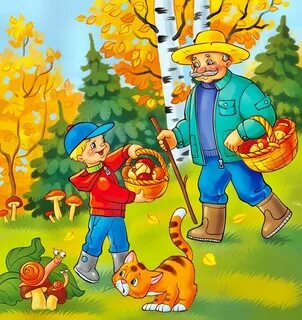 Какого цвета листья на деревьях? (жёлтые).
В какое время года листья на деревьях жёлтые?(осенью)
Что собирают мальчик и дедушка? (грибы).
А в какое время года собирают грибы (осенью).
Карточка с схемой предложения
Начало предложения мы обозначаем вертикальной линией . Каждое слово в предложении обозначаем отдельной длинной чертой. Конец предложения обозначаем точкой.
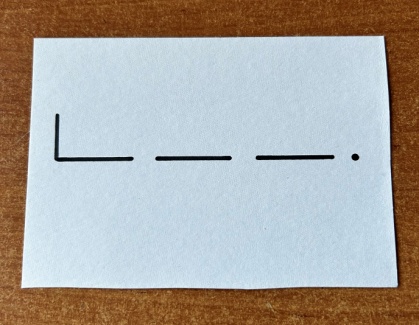 Составление схемы предложения с помощью счётных палочек.
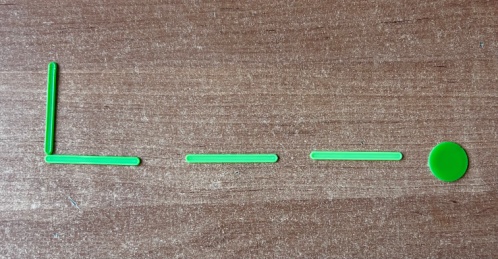 Посчитайте, сколько слов в предложении, с какой буквы пишем первое слово в предложении, что ставим в конце предложения?
Дыхательная гимнастика
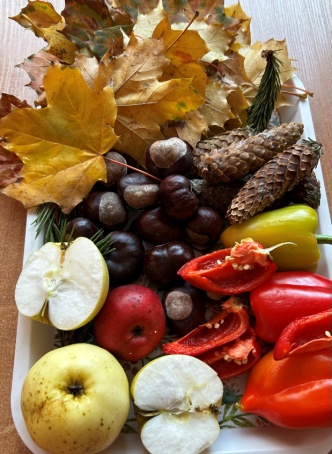 Чем пахнет осень?
Вдох через, нос, а выдох через рот.
Осень пахнет: опавшими листьями, фруктами, овощами, шишками и каштанами.
Работа с сенсорным подносом 
«Семья в осеннем лесу»
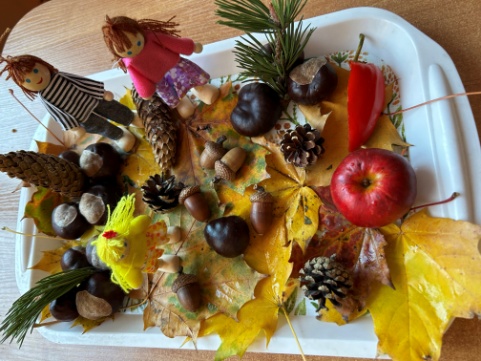 В осенний лес пришла прогуляться семья. Давайте расскажем, что они делают.
-Кто гуляет? (гуляют мама, папа, сын)
Что нашла мама? (Мама нашла шишку).
Что нашёл папа? (Папа нашёл каштан)
Что облетает с деревьев ? (Облетают осенние листья)
Что нового узнали на уроке и чему научились?
Чему мы научились? 
Составлять предложения из трёх слов)
Что узнали? 
Что предложения состоят из слов, что предложения можно отображать в виде схемы
Что научились строить? 
Научились строить схему предложения
Спасибо за внимание!!!